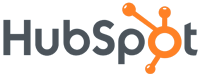 Add company logo here.
COVER PAGE
Place The Title of Your Ebook Here
Place your ebook cover image here.
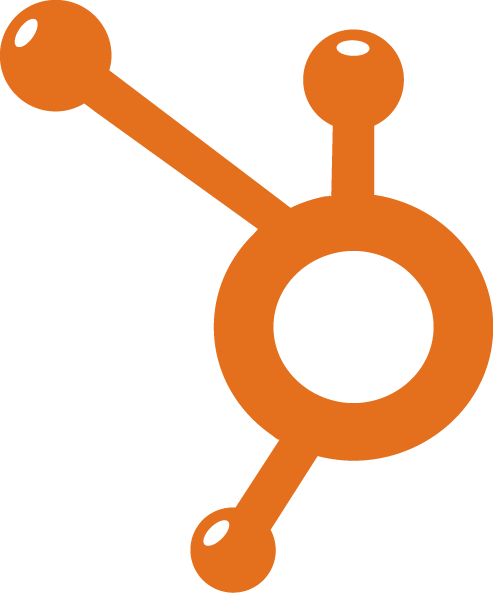 AUTHOR PAGE:
Allyson Galle
Add author’s bio here.
Allyson Galle is an inbound marketing content creator at HubSpot, focused on blogging and marketing offers. Before HubSpot, Allyson worked in social media communications in the higher education industry. Follow her on Twitter @aegalle!
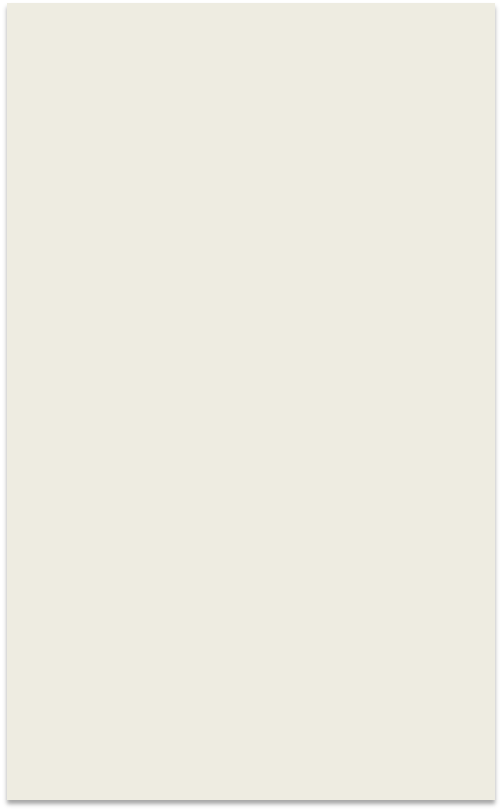 Place your author’s photo here.
TABLE OF CONTENTS:
Designing in PowerPoint………………….….…5
 
Writing Effective Ebook Copy ………………..9
 
Optimizing Ebooks for Lead Generation & Promotion………………….…....12 
 
Tracking Your Ebook’s Success ……….…….16
Add a Table of Contents page.
CHAPTER 1:
Designing in PowerPoint
Separate different chapters with title pages.
Creating a title page for each chapter helps to separate your topics and keep your readers engaged. Placing a visual image that illustrates the concepts of your chapter is a great way to start things off.
// Page 4
EBOOK TITLE
Keep the ebook title in the header.
You can create marketing ebooks in different layout platforms, such as Adobe InDesign and Quark Express. Yet, if you don’t have access to these, PowerPoint offers a good alternative for image-friendly design.

Whether this is your first time creating an ebook or you’re looking for a fresh way to update your strategy, this template should give you exactly what you’re looking for.
Start filling your content in here.
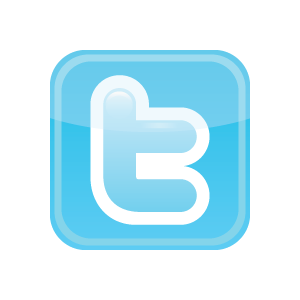 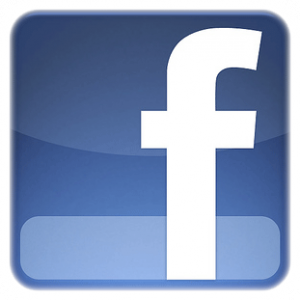 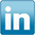 // Page 5
EBOOK TITLE
Use quotes and callouts to separate content visually.
“
It’s important to stay consistent with your initial style choice.  If you start using a specific line style, title color, or image frame, stick with it. Failing to do so will only create a chaotic experience for your readers and distract them from the knowledge you’re trying to share with them. By being consistent, your readers’ photographic memory will recognize what certain colors and formatting mean from section to section.
If you start using a specific line style, title color, or image frame, stick with it.”
Add social media sharing links to your ebook.
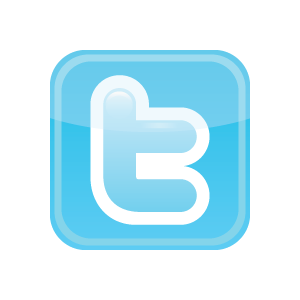 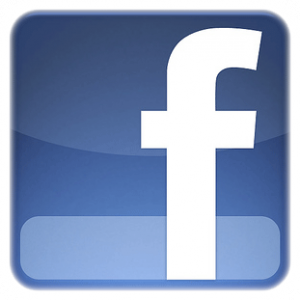 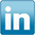 // Page 6
EBOOK TITLE
Readers’ eyes are drawn to highlighted text, so you can feature important stats and facts as callouts. 

At HubSpot, we have noticed that data-driven content performs exceptionally well with our audience. People gravitate towards specific information conveyed with graphs, charts and figures. That’s why we leverage this type of information in our ebooks.
21% of adults reported reading an ebook in 2011.
Source: Pew Internet & American Life Project, 2012
Feature a relevant piece of data here.
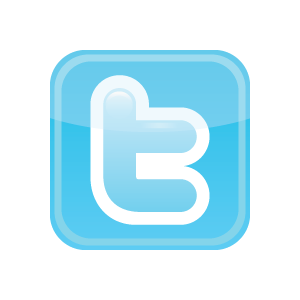 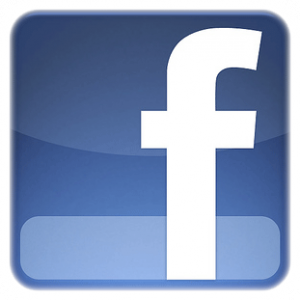 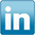 // Page 7
CHAPTER 2:
Writing Effective Ebook Copy
Pair chapter title pages with relevant images.
Good images are not easy to find. You cannot just steal something from Google Image. However, you do have other sources of visuals to choose from!

For instance, we recommend Flickr’s Creative Commons library. As long as you properly attribute each image, you can use any of the ones you find. You can also download iStockphoto images and use them in your ebooks.
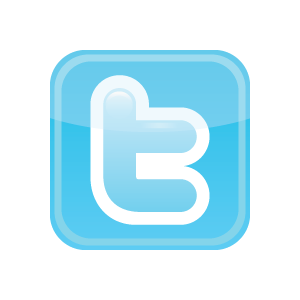 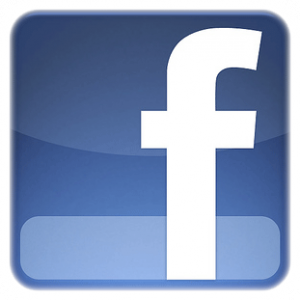 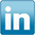 // Page 8
EBOOK TITLE
Instead of trying to use sophisticated language to convey a point, write simply and clearly. That’s the most effective way of educating readers and helping them understand the new material you’re providing. This is should also hold true for all your other marketing efforts, such as email marketing, call-to-action creation, and landing page production. “Clarity trumps persuasion,” as Dr. Flint McGlaughlin of MECLABS often likes to say.
IMAGE CAPTION
Type image caption here.
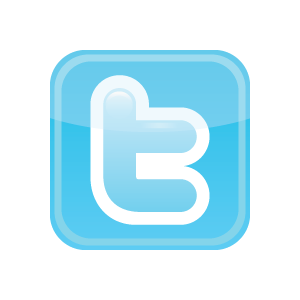 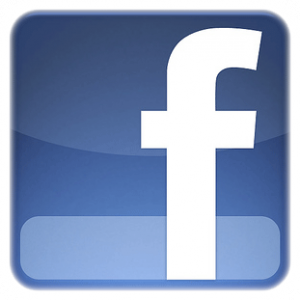 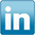 // Page 9
EBOOK TITLE
Want to make sure you’re keeping your ebook exciting? Here are some areas to keep in mind:
Use BUZZWORDS in the title that emphasize the value of your offer. Examples include adjectives like “amazing,” “awesome,” or “ultimate.”
Keep your format CONSISTENT so that you create a mental model for readers and enhance their understanding of the material.
When appropriate, make use of formatting, like bold, italics, and font size changes, to draw people’s eyes to your most important content.
Highlight key tips with bullet points.
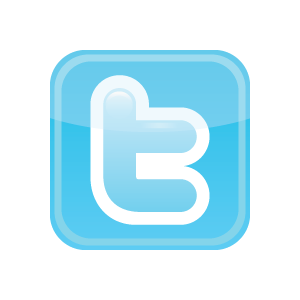 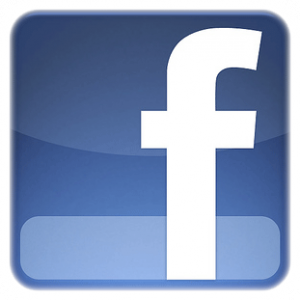 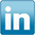 // Page 10
Use the same 3-5 colors throughout.
CHAPTER 3:
Optimizing Ebooks for Lead Generation & Promotion
Make sure you’re keeping your ebook’s color scheme consistent. Use your company colors, and try not to use more than three to five colors in your layout.
// Page 11
EBOOK TITLE
Place calls-to-action throughout your ebook. A call-to-action is a link or visual object that entices the visitor to click and arrive on a page that will get them further engaged with your company. For instance, a call-to-action can lead to another offer, your annual conference, or even a product page.
You clicked on a call-to-action before you downloaded this template. Think about how you got here—you clicked on a call-to-action in an email, on a social media update or somewhere else.
Insert your text & visual CTAs throughout your ebook.
Text with a link to a landing page
VISUAL
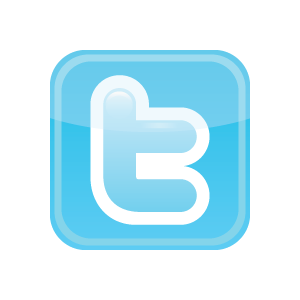 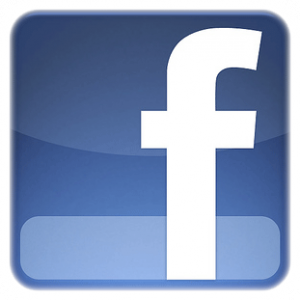 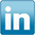 // Page 12
EBOOK TITLE
Your ebook should be available on a landing page on your site. This is a web page that describes your offer and provides a form with contact information that visitors need to fill out in order to access your ebook. For instance, you went through this landing page to access this template.
LANDING PAGE VISUALIZATION
FORM
DESCRIPTION OF EBOOK
EBOOK COVER
Place your ebook on a landing page.
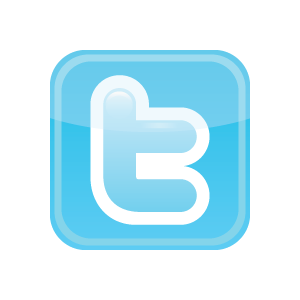 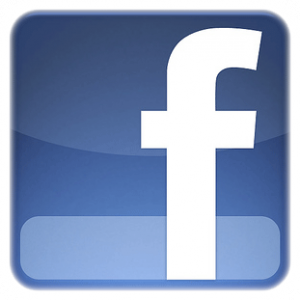 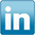 // Page 13
EBOOK TITLE
Advertise your new ebook on your website. Feature a link to your offer’s landing page on your Resources page or even homepage.

Promote your ebook through your blog. For instance, consider publishing an excerpt of your ebook as a blog post. Or write a separate blog article on the same topic as your ebook and link to it at the end of your piece to encourage readers to keep learning.
Feature screenshots if you are giving step-by-step instructions.
Send a segmented email to your community who have indicated an interest in receiving offers from your company.
Leverage paid advertising and co-marketing partnerships that will help you promote your ebook to a new audience.
Don’t forget to publish social media updates with a link to your ebook.
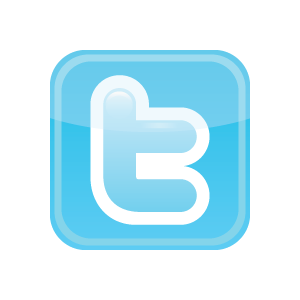 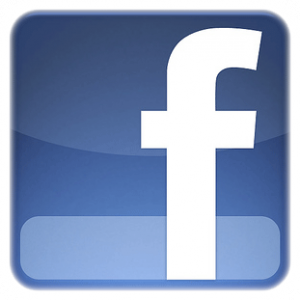 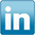 // Page 14
CHAPTER 4:
Tracking Your Ebook’s Success
Track leads & customers emerging from your ebook downloads.
Ensure that you have marketing analytics in place that measure the success of your ebooks. You need to have access to landing page analytics that give you insights into how many people downloaded your ebook and how many of these people converted into opportunities and customers for your business.
// Page 15
EBOOK TITLE
Use data & charts to make a strong argument.
Landing pages are an essential part of lead generation. Factors from page design to the quality of the offer behind the form can all influence how well these critical pages work. HubSpot landing page analytics help you measure your landing pages and optimize them for success.
You can use inbound marketing software such as HubSpot to track the leads who downloaded your ebook and converted on offers. In this way you are able to measure your ebook’s success!
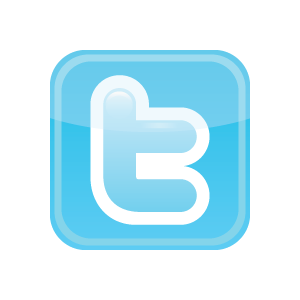 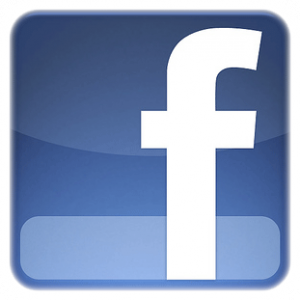 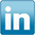 // Page 16
CALL-TO-ACTION PAGE
http://bit.ly/Get-A-Demo-of-HS
If you’re interested in improving your lead generation processes, request a custom demo of the HubSpot all-in-one inbound marketing software.
Place your final CTA here.